Обучителен модул 1
«Предоставяне на социални услуги от общините»

Тема 3. Политики за хората с увреждания – национално и местно ниво. Специфични ангажименти по ЗХУ и администриране на механизма лична помощ по ЗЛП
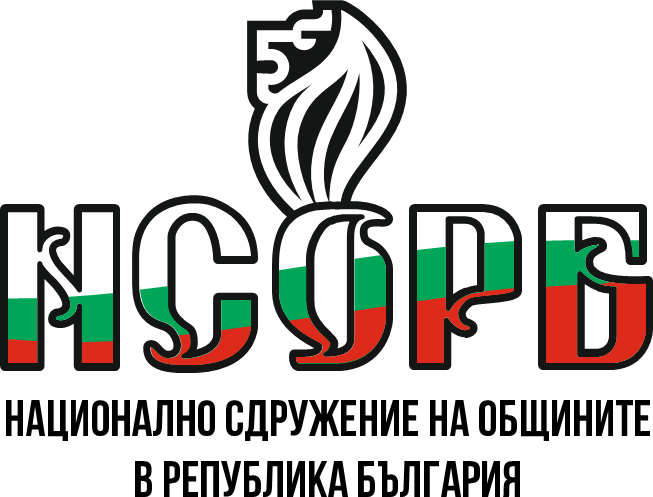 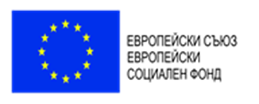 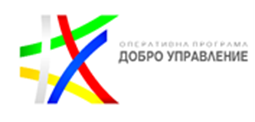 Този документ е създаден съгласно Административен договор №  BG05SFOP001-2.015-0001-C01, проект „Повишаване на знанията, уменията и квалификацията на общинските служители“ за предоставяне на безвъзмездна финансова помощ по Оперативна програма „Добро управление“, съфинансирана от Европейския съюз чрез Европейския социален фонд. 
www.eufunds.bg
Как се променят моделите за работа с хората с увреждания ?
Преди 1970 год хората с увреждания бяха разглеждани като медицински грешки и жертви на обстоятелствата, заслужаващи съчувствие и предполагащи, че техните проблеми могат да се разрешат единствено с медицински „средства“.
Социален модел – решението  на проблема с уврежданията се вижда в преструктуриране на обществото и премахване на бариерите, утвърждава положителните нагласи и вземането на всички необходими мерки за това законите и политиките да са в подкрепа на пълноправното участие и  на не-дискриминация
Дискусия
Международна правна рамка
Конвенция за правата на хората с увреждания (ратифицирана със закон, обн. ДВ, бр. 12/2012 г., в сила от 21 април 2012 г.)
Харта на основните права на ЕС и Договор за функционирането на ЕС
Нова Европейска стратегия за хората с увреждания, приета на 2 март 2021
Европейски акт за достъпност, Директива 2019/882 на ЕС за изискванията за достъпност на продукти и услуги
Регламенти относно правата на пътниците с ограничена подвижност в основните видове транспорт
Директива 2016/2102 на ЕС относно достъпността на уебсайтовете и мобилните приложения на организациите от обществения сектор
Карта на ЕС за хората с увреждания
Карта на ЕС за паркиране
Директива 2000/78/ЕО за създаване на основна рамка за равно третиране в областта на заетостта и професиите
Европейски инициативи и инструменти на политиката
Европейски стълб на социалните права - принцип 17 е посветен на хората с увреждания и включването на въпросите, свързани с тях
Европейски семестър - предоставя рамка за координацията на икономическите политики в целия ЕС и осигурява информация относно положението на лицата с увреждания и без увреждания в държавите членки
Конференция във връзка с Европейския ден на хората с увреждания
Награда за достъпен град
Годишен работен форум за прилагането на Конвенцията за правата на хората с увреждания
Обучение за юристи и политици относно политиката и законодателството на ЕС във връзка с уврежданията
Финансова подкрепа за организации на равнище ЕС на хора с увреждания (ОХУ) и НПО по програма „Права, равенство и гражданство“
Агенция на Европейския съюз за основните права (FRA)
Новият ЗХУ (в сила от 1 януари 2019 г.) регламентира рамката за:
необходимата и адекватна социално-икономическа подкрепа за хората с увреждания от държавата, чрез която да бъдат максимално приобщени в обществото;
пълноценното упражняване на правата на хората с увреждания;
дефинирането по нов начин на областите и средствата за необходимата подкрепа за социално приобщаване;
основните принципи, които определят личния избор, независимост, равнопоставеност, достъпност, пълноценно и ефективно участие в обществения живот на хората с увреждания и техните семейства.
хоризонталния характер на политиката за правата на хората с увреждания и всички секторни политики, които следва да бъдат ангажирани при оказване на подкрепата за хората с увреждания. 
осигуряването на нови форми на подкрепа, които да бъдат идентифицирани чрез индивидуална оценка на потребностите
Други нормативни актове
Закон за личната помощ
Закон за социалните услуги
Закон за социалното подпомагане
Кодекс за социално осигуряване
Закон за семейните помощи за деца
Закон за защита от дискриминация
Закон за българския жестов език
Правилници за прилагане на ЗХУ, ЗЛП, ЗСП
Методика за извършване на индивидуална оценка на потребностите от подкрепа за хората, Наредба по чл. 17 от ЗЛП
Наредба за медицинската експертиза
Отговорни органи и институции
Политики на национално ниво
Министерски съвет - определя държавната политика
МТСП – координация, наблюдение и сътрудничество
ИА „Агенция за хората с увреждания” – участва в координацията, поддържа информационна система и регистър, разработва програми и финансира мерки за: стимулиране на стопанската инициатива в интерес на хората с увреждания; за рехабилитация, интеграция и за изграждане на достъпна среда за хората с увреждания и др.
Държавни и местни органи - създават условия и съдействат за реализирането на програми и проекти (МТИТС, ММС, МОН, МК и др.)
Съвет за наблюдение към омбудсмана на РБ (администриране), НСХУ към МТСП
Надграждащи политики на местно ниво
Общини 
Други - Областни съвети за провеждане на политиката за правата на хората с увреждания, координатори по правата на хората с увреждания към централните и териториалните органи на изпълнителна власт.
Резултати на национално ниво
Увеличен  брой на децата с увреждания, които се отглеждат от техните семейства или от роднини или близки и броя на лицата с увреждания преодолели социалната изолация. 
Постигнато е развитие на алтернативни услуги и грижи за деца с увреждания и за подпомагане на техните семейства, разширен е достъпът до образование и трудовия пазар, както и възможностите за участие в икономическия, социалния и културния живот на обществото. 
Заетостта на хората с увреждания може да се осъществява в обичайна, специализирана и защитена работна среда (квота за работодателите да назначават работници и служители с трайни увреждания (засегнати са работодателите с 50 и над 50 работници и служители от числеността на персонала си). 
Продължава надграждане  на мерките, за специализираната работна среда, с цел да подкрепят специализираните предприятия и кооперации на хора с увреждания с възможности за изпълнение на местни инициативи.
Насърчаване развитието на формите на заетост в защитена работна среда- центрове за защитена заетост за хора с множество трайни увреждания. 
Въведени са принципи-личния избор, независимост, равнопоставеност, достъпност, пълноценно и ефективно участие в обществения живот на хората с увреждания и техните семейства.
Въведен е нов вид асистентска подкрепа – лична помощ (ЗЛП) и асистентска подкрепа
Национално финансиране и подкрепа
Национална стратегия за хората с увреждания 2021-2030 г.
Национална стратегия за дългосрочна грижа
Национална стратегия „Визия за деинституционализация на децата в Република България”.

Национални програми за:
Заетост на хората с увреждания
Достъпна среда - достъпна жилищна среда и лична мобилност
Работодатели по чл.49 от ЗХУ
Рехабилитация и интеграция
Самостоятелна стопанска дейност
Център за защитена заетост
Възстановяване на осигуровки
Правомощия на общините
изграждането и поддържането на елементите на достъпната среда в урбанизираната територия и на достъпната среда в сградите и съоръженията - общинска собственост. За целта разработват ежегодни програми, одобрени от ОбС, с необходимите за това мерки, финансови средства и срокове за изпълнение;
достъпен обществен превоз на пътници чрез приспособяване на съществуващите масови транспортни средства и въвеждане в експлоатация на технически пригодени за използване от хора с увреждания транспортни средства;
достъп на хората с увреждания, придружени от кучета - водачи на слепи, или от кучета - асистенти на хора с увреждания, до местата за обществено ползване;
специални транспортни услуги за хората с увреждания;
необходимите материални условия и средства за осъществяване на социални контакти на хората с увреждания;
условия за подпомагане на извънучилищни детски и младежки дейности.
Други ангажименти на общините по ЗХУ
Събират, поддържат и предоставят актуални данни, необходими за работата на информационната система за хората с трайни увреждания
Предоставят жилищно настаняване на хората с трайни увреждания чрез общинския жилищен фонд по реда на ЗОС
Участват в областните съвети за провеждане на политиката за правата на хората с увреждания
Създават условия за социално приобщаване на хората с увреждания, съвместно с ММС и спортните организации, МК и МТИТС
Определят служители, на които се възлагат функции на координатори по правата на хората с увреждания
Създават условия и съдействат за реализирането на програми и проекти и издават документи, свързани с правата на хората с увреждания, съобразно своите правомощия.
Осигуряват приложението на нормите на ЗУТ относно достъпната среда за новото строителство. Разработват проекти в подкрепа на и за хората с увреждания
Общините и хората с увреждания
Мястото, където живеят и работят;
Мястото, където ползват социални и други публични услуги – общините са основен доставчик;
Мястото, където развиват дейност техни сдружения и се провеждат местни инициативи;
Мястото, където се изпълняват европроекти;
Мястото, където се изпълняват специални програми за заетост на хора с увреждания
Услуги, предоставяни от общините
Благоустройство и комунални дейности 100% от услугите: чистота, поддържане на улици, улично осветление, водопроводи, паркове и зелени площи. Общинска пътна мрежа: почти 50% от всички пътища в страната – поддръжка, ремонт и реконструкция. 
Образование: 86 % от всички училища и 96% от детските градини (1726) са общински. 
Здравеопазване: 122 общински болници (36% от всички), 152 заведения за доболнично лечение (7% от всички), 820 ясли, включително яслени групи в детските градини (над 90% от всички). 
Отдих, култура, спорт и туризъм и други икономически дейности
Градоустройство и планиране
Административно-технически услуги– граждански регистри; разрешения на строителство и т.н.
Социални услуги, предоставяни от общините
Социални услуги: общините предоставят пряко 87% от всички услуги, а останалата част се предоставя от частни субекти. 
Общините ръководят и предоставят грижа за хората в социалните услуги: 
167 са домове за възрастни с различни увреждания или за възрастни хора; 
569 са дневни центрове и дневни грижи в общността: 
625 са резидентните услуги в общността; 
1387 са пенсионерските клубове; 
социален патронаж по домовете се осигурява в 231 общини и патронажна грижа се предоставя във всички общини.
Участие на хората с увреждания на регионално и местно ниво
Областни съвети за сътрудничество;
Общински обществени съвети за хората с увреждания;
 Съвет по въпросите на социалните услуги
Клубове на хората с увреждания
Участие в управлението
При разработването, обсъждането и приемането на местните и регионални стратегии за развитие на социалните услуги;
При обсъждането на общинския бюджет и инвестиционните приоритети;
При формирането на обща позиция по други въпроси, свързани с общностното развитие;
Равноправни общински съветници и служители в администрацията
Развитие на социалните услуги в общността
“Личен асистент”, „Социален асистент” и „Домашен помощник” през годините, а към момента Асистентска подкрепа, лична помощ и патронажни грижи ;
Успешно изпълнение на Националните програми в подкрепа на хората с увреждания
Успешно изпълнение на общинска програма “Асистенти за независим живот” от Столична община. Приета е специална  Наредба за предоставяне на социалните услуги "Асистенти за независим живот“;
Развитие на мрежата от социални услуги – по-добро териториално покритие;
Реформа за деинституционализация услугите за деца – закрити са специализираните институции за деца;
Повишаване качеството на предоставяните услуги и развитие на интегрирани междусекторни услуги (с акцент върху взаимното обвързване на социални и здравни грижи), отговарящи на конкретните потребности на нуждаещите се и осигуряване на максимален достъп чрез мобилност и гъвкавост на услугите;
Равни възможности за спорт, отдих, туризъм и участие в културния живот
Провеждане на съвместни културни прояви между ученици от общообразователни и специализирани училища– изложби, състезания и др., с цел създаване на условия за интегрирано обучение в областта на науката, изкуството, спорта на децата с увреждания;
Съвместни туристически инициативи;
Обхващане на даровитите деца по програма с конкретни мерки за закрила на деца с изявени дарби
Мобилност - транспорт и движение по пътищата
Преференциално паркиране
Кметът на общината по постоянния или настоящия адрес на лицето, назначава постоянна Комисия за разглеждане на подадените заявления, която може по своя преценка да призове лицето или законния му представител, за изясняване на конкретния случай.
Достъпен вътрешно - градски и междуградски транспорт
Субсидирания пътувания и др.
Други механизми за подкрепа
Механизъм лична помощ -общините са основен доставчик.
Местна стратегия за равноправно участие в обществения живот.
Скрийнинг на рискови заболявания
Ранна интервенция на уврежданията
Пълно съдействие при кандидатстване с проекти на лицата с увреждания или техни организации
Преференциални наемни условия
Специализиран превоз на лица със затруднения в придвижването 
Асистенти за независим живот
....  					                        Имате думата за допълнения
Добри практики за осигуряване на грижа на лица, оставащи извън обхвата на социалната услуга “Асистентска подкрепа” и механизма “Лична помощ”
Предоставяне на почасови мобилни интегрирани  здравно-социални услуги, доставка на храна и продукти от първа необходимост за нуждаещи се лица с увреждания и възрастни хора в рамките на изпълнявания от общините Проект Патронажна грижа по ОП РЧР.
Осигуряване на възможност за включване в социалната услуга Асистентска подкрепа на лица с увреждания които:
нямат определена чужда помощ, но
разполагат със съответните медицински документи удостоверяващи невъзможността им за самообслужване за определен период от време.
Ангажименти на Кмета на общината по ЗЛП
Организира и ръководи дейността по предоставяне на механизма;
Провежда разяснително-информационна дейност;
Сключва и прекратява трудовите договори с асистентите;
Осигурява условия за повишаване на квалификацията;
Поддържа индивидуално досие;
Поддържа списък за кандидатите за асистенти и професионалния им опит;
Поддържа регистър за жалбите и сигналите;
Посредничи за уреждане на споровете;
„Докладва”, т.е. осигурява информация за държавните органи
Предоставяне на лична помощ от 01.01.2021
Трайно регламентиране на ползвателите на механизма:
Лица с трайно увреждане с установени вид и степен на увреждане или степен на трайно намалена работоспособност с определена чужда помощ;
Деца с 90 и над 90 на сто вид и степен на увреждане или степен на трайно намалена работоспособност без определена чужда помощ.
Трайно определяне на ресурс за общините за администриране на механизма – 3%. 
Отлагането на задълженията за осъществяване на политиката за предоставянето на лична помощ от Държавната агенция за хората с увреждания, считано от 1 януари 2022 г. 
Запазване на изискването лицата да имат индивидуална оценка и направление с брой часове от Д“СП“, но въз основа на следните четири степени на зависимост от интензивна подкрепа:
`- първа степен на зависимост - до 15 часа месечно;
 - втора степен на зависимост - до 42 часа месечно;
 - трета степен на зависимост - до 84 часа месечно;
 - четвърта степен на зависимост - до 168 часа месечно.
[Speaker Notes: Съгласно дефинициите на ЗХУ “Хора с трайни увреждания" са лица с трайна физическа, психическа, интелектуална и сетивна недостатъчност, която при взаимодействие с обкръжаващата ги среда би могла да възпрепятства тяхното пълноценно и ефективно участие в обществения живот, и на които медицинската експертиза е установила вид и степен на увреждане или степен на трайно намалена работоспособност 50 и над 50 на сто.]
Процедура за Лична помощ
Лицето подава заявление - декларация за включване в механизма за лична помощ  до Кмета на община. Декларира, че няма да получава друга подкрепа за задоволяване на същите потребности; съгласие за превод от НОИ и АСП към общината.
Споразумение между ползвателя, асистента и доставчика: до 7 дн от постъпването на заявлението и за срока на издаденото направление. Включва и план графика за дейностите.
Трудов договор между общината/доставчика и асистента до 7дни от споразумението
Контрол на предоставянето на лична помощ – определени служители най-малко веднъж на 6 месеца или при сигнал.
Специфични изисквания относно механизма лична помощ са определени в Наредба № РД-07-7/ 28.06.2019 г. за включване в механизма за лична помощ, която предстои да бъде актуализирана.
Заетост и труд
Общинските съвети са длъжни да създават специализирани общински предприятия, а работодателите с повече от 300 работници и служители - цехове и други звена за работа на лица с трайно намалена работоспособност, като дейността на специализираните предприятия се планира и отчита отделно (Кодекс на труда - чл. 316)

Общинските съвети  могат да създават общински предприятия (Закон за общинската собственост - чл.53)
Общинските съвети създават и вземат решения за участие в търговски дружества с общинско участие в капитала (Търговски закон);
Социални предприятия по проекти, 
Общинските съвети могат да създават фондации, както и да участват в други съвместни форми на НПО, сдружения, асоциации и др.(Закон за юридическите лица с нестопанска цел и Закон за местното самоуправление и местна администрация)
Форми за заетост
Работни места в общинските администрации – проекти за приспособяване на работната среда, финансирани от АХУ и програми за заетост на хора с увреждания;
Специализирани общински предприятия, осъществяващи дейности по: 
управление, изграждане, поддържане, ремонт и реконструкция на обекти, мрежи и съоръжения на техническата инфраструктура и други имоти - общинска собственост, както и предоставяне на свързаните с тях услуги за населението;
предоставяне на други услуги или осъществяване на други местни дейности, необходими за задоволяване на потребностите на общината или на нейното население, които се финансират от бюджета на общината, определени от общинския съвет.
Нови социални предприятия
Добри практики за заетост
Общински специализирани търговски дружества – София, Стара Загора, Пирдоп, Самоков и Етрополе и др.;
Определени от общинските съвети регламенти за разкриване на работни места за хора с увреждания в общинските търговски дружества;
Запазени обществени поръчки по ЗОП – за специализирани предприятия или кооперации на хора с увреждания или на стопански субекти, чиято основна цел е социалното и професионалното интегриране на хора с увреждания или хора в неравностойно положение.
Предизвикателства
Осигуряване на максимална достъпност;
Развитие на партньорството на местно ниво;
Осигуряване на по-добри условия за заетост на хората с увреждания и по-високо заплащане;
Възползване в максимална степен от възможностите на социално предприемачество и от възможностите за пилотиране на иновативни модели по новите оперативни програми;
Насърчаване на доброволчеството, особено при дейности ангажиращи свободното време на хората с увреждания;
Точната рецепта за ефективна деинституционализация на услугите за хора с увреждания 
Обезпечаване на подкрепата през почивните дни на потребителите на социалната услуга „Асистентска подкрепа“ и на Механизма „Лична помощ“, чрез въвеждане на законодателни промени.
Бариери и заплахи
Деформиран модел на децентрализация – ограничени ресурси за реформиране, “деинституционализация на всяка цена”;
Недостатъчна активност и въвличане за каузата на хората с увреждания на местно ниво;
Липса на бизнес подход и капацитет за развитие на бизнес – процесите в специализираните предприятия за хора с увреждания;
Недостатъчно мерки, стимулиращи средата за комуникация и работа на хората с увреждания в общността;
Слабо познаване на европейските модели за иновативни и интегрирани услуги и форми за заетост.
Тема 3 «Политики за хората с увреждания – национално и местно ниво. Специфични ангажименти по ЗХУ и администриране на механизма лична помощ по ЗЛП»Обучителен модул 1 «Предоставяне на социални услуги от общините»
БЛАГОДАРЯ ЗА ВНИМАНИЕТО